Connaître
?
ou
Savoir
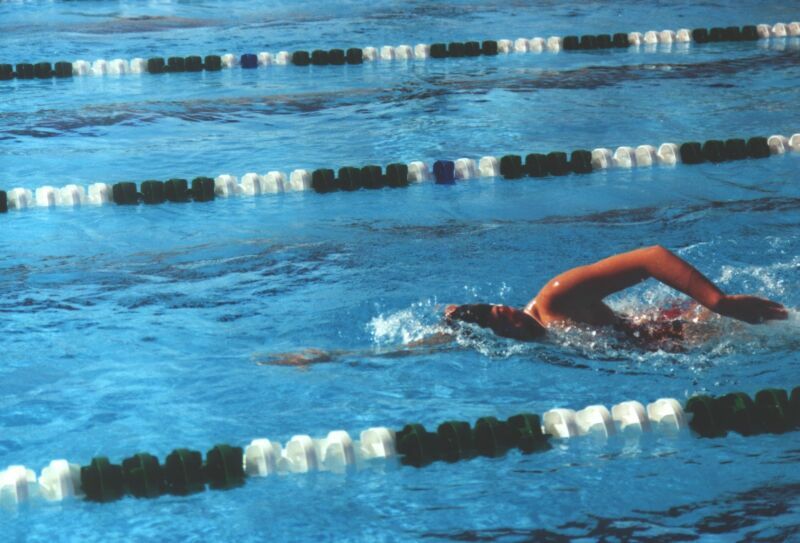 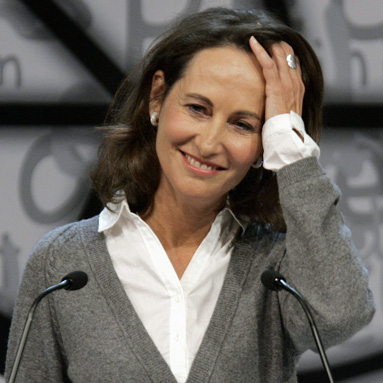 NE         PAS
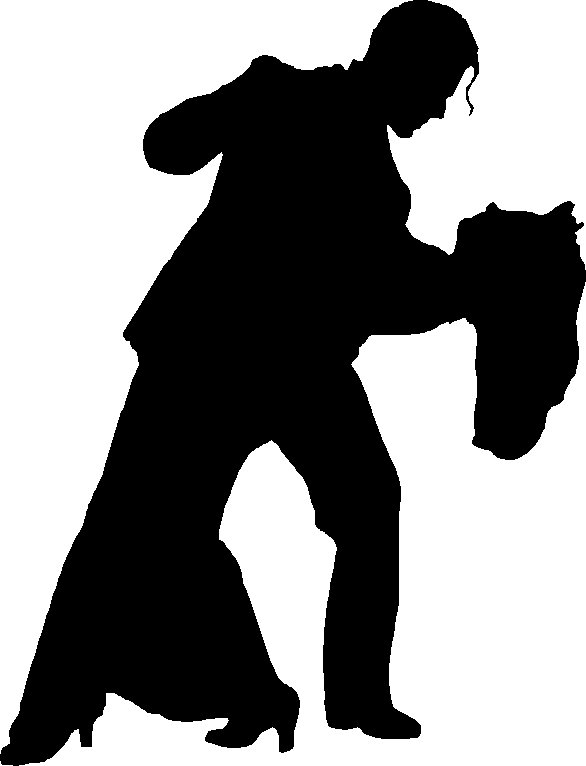 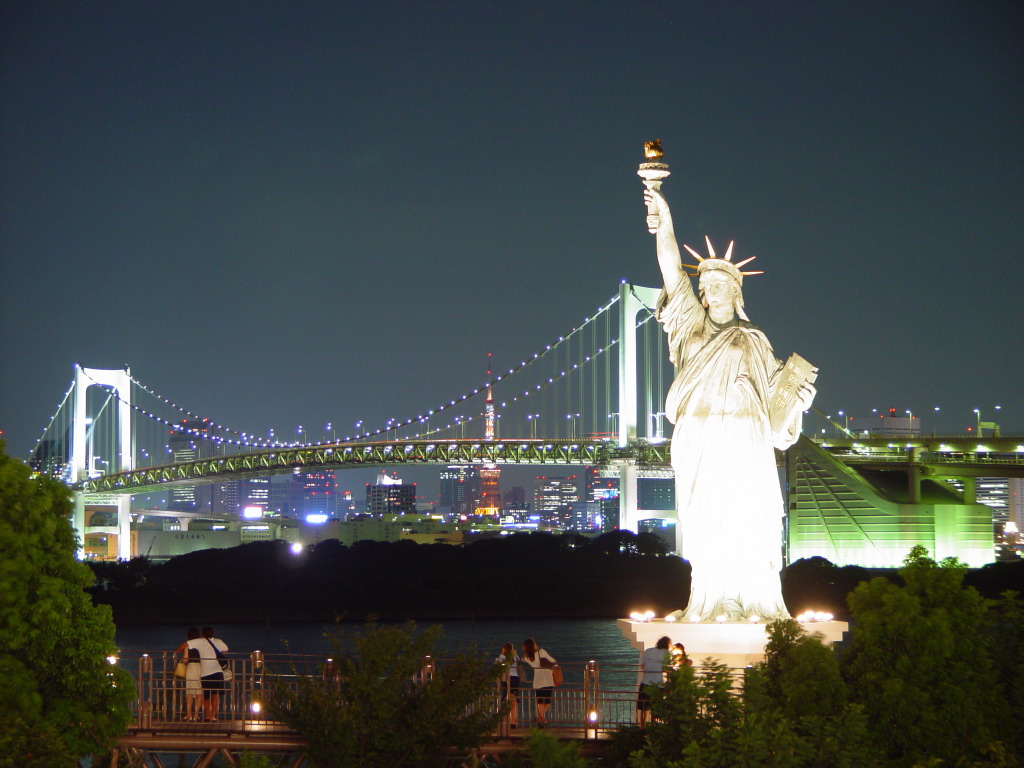 La réponse?
6 x 7 = ?
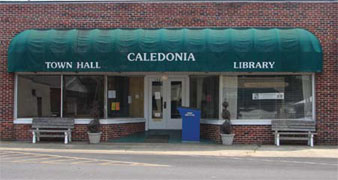 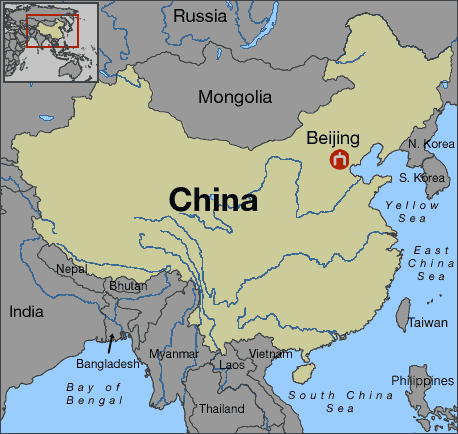 Le nom de la Capitale?
La formule ?
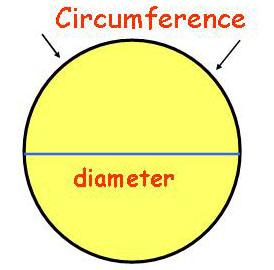 C = ?
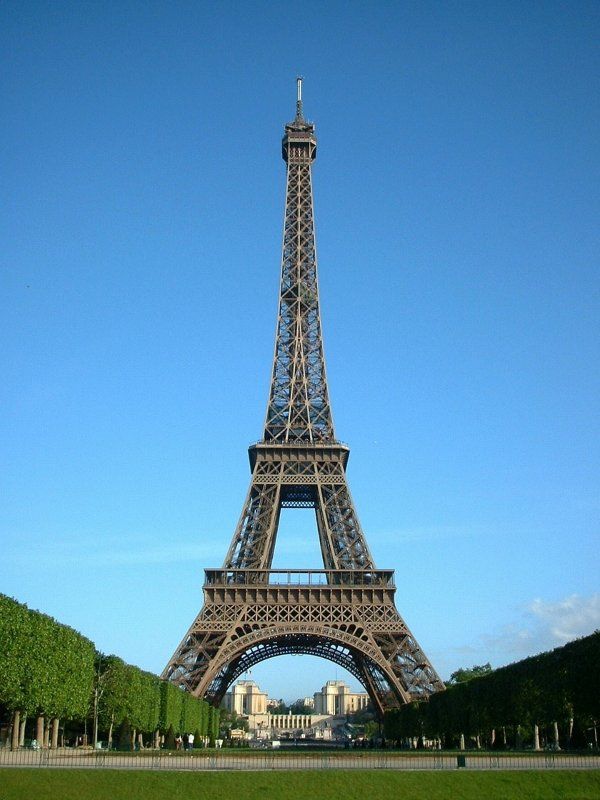 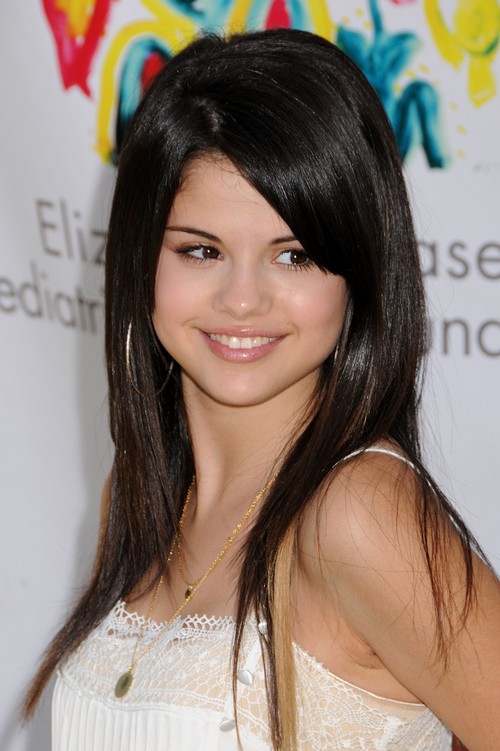 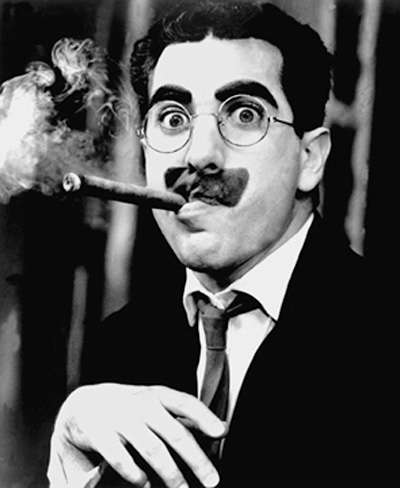 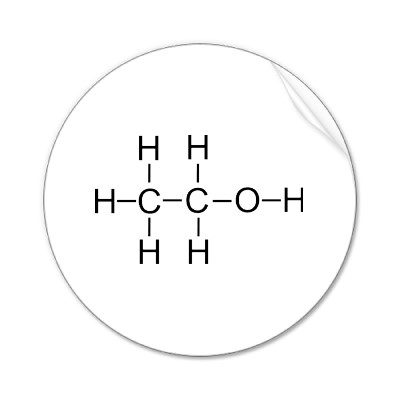 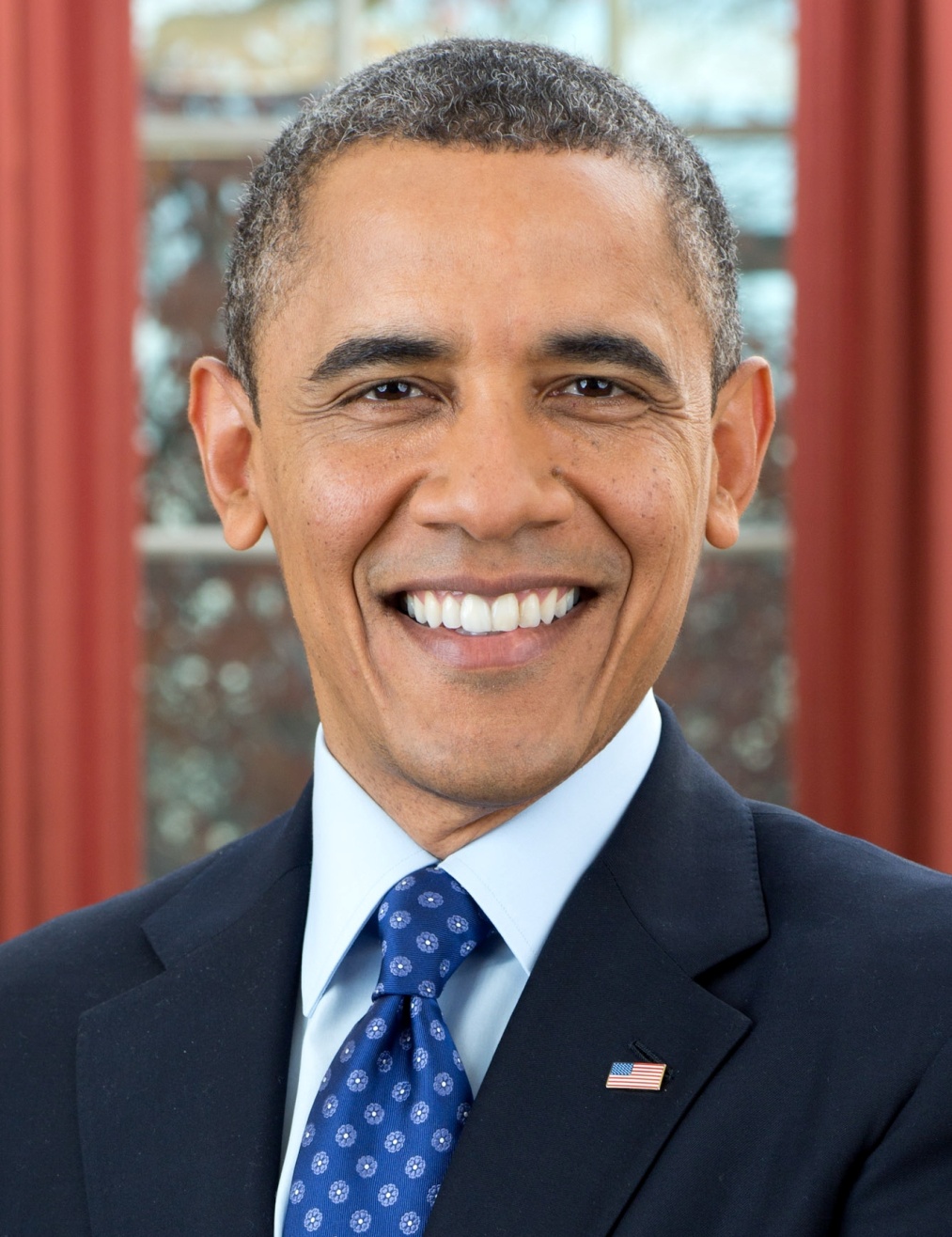 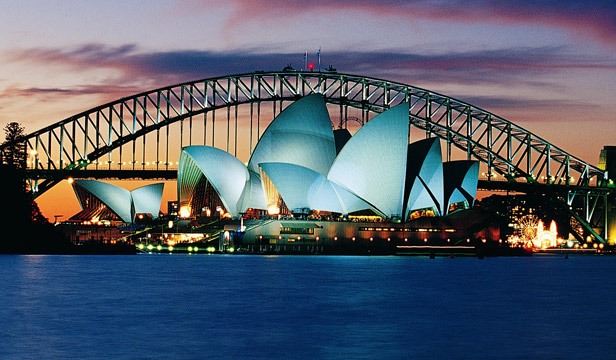 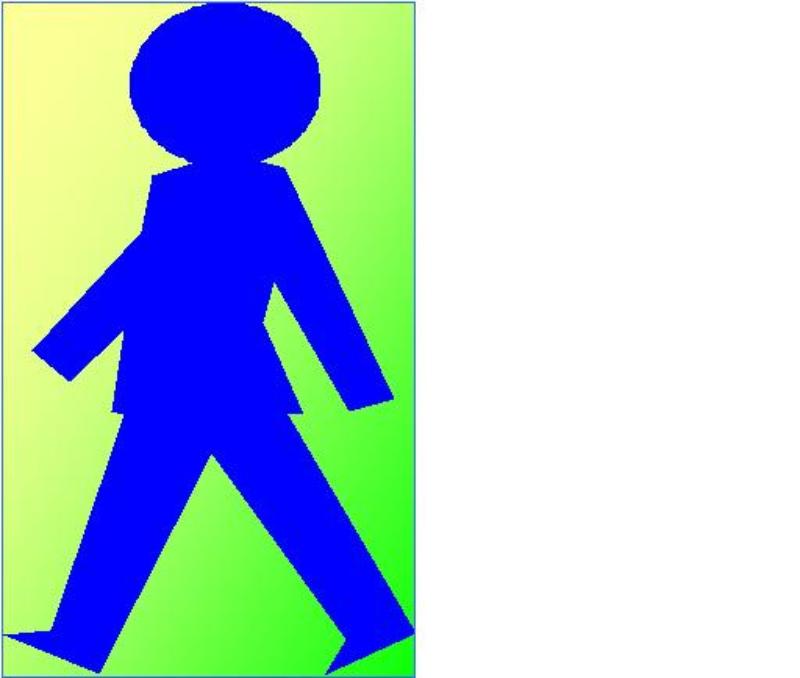 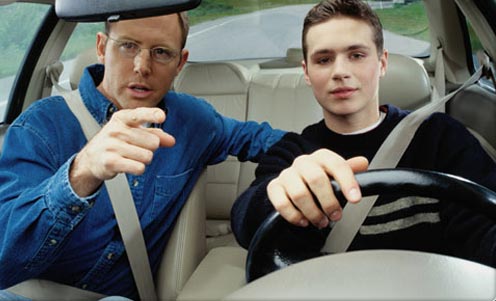 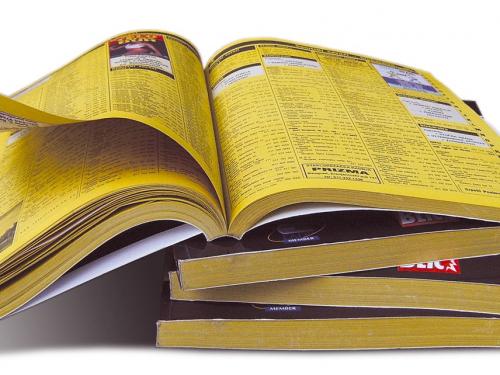 I know your telephone number by heart.
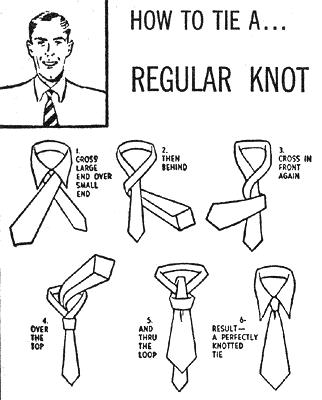 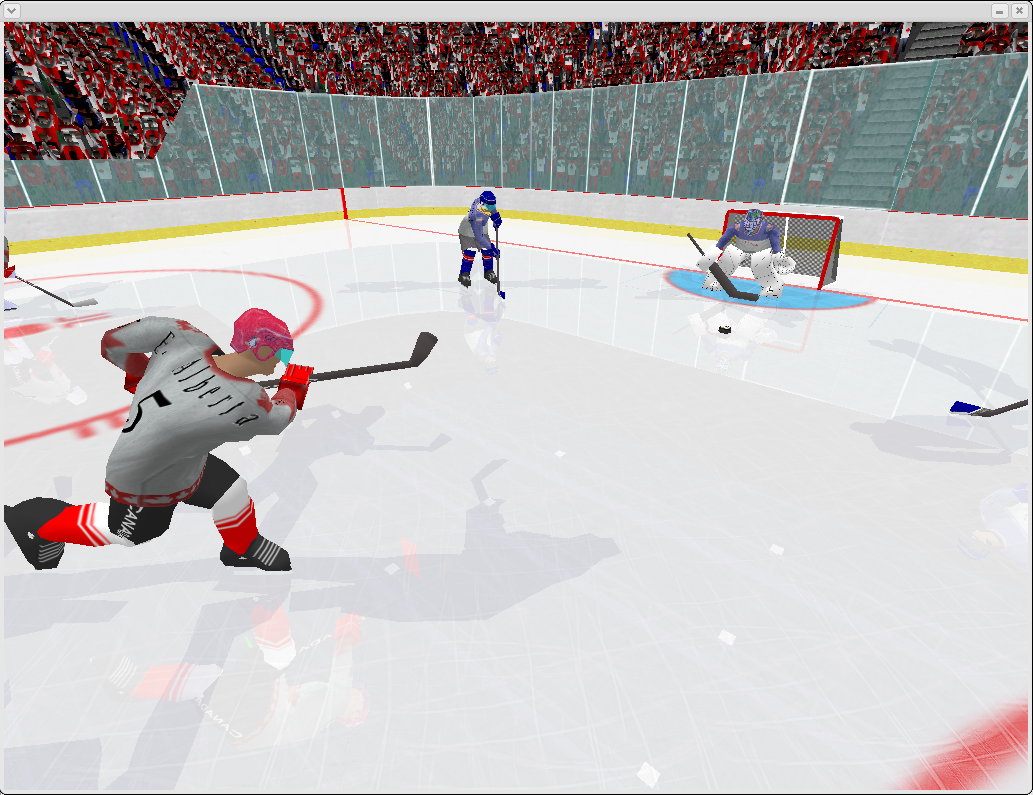 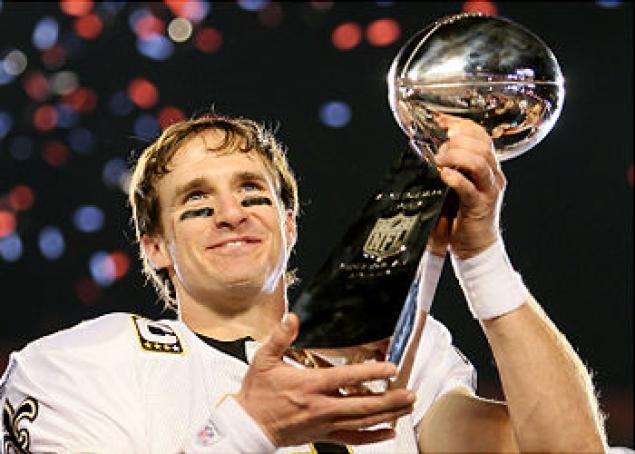 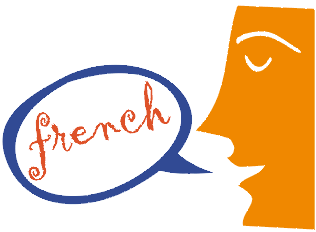 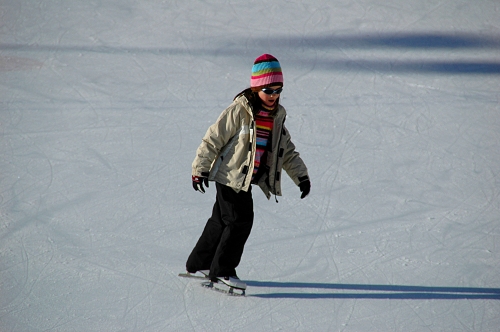 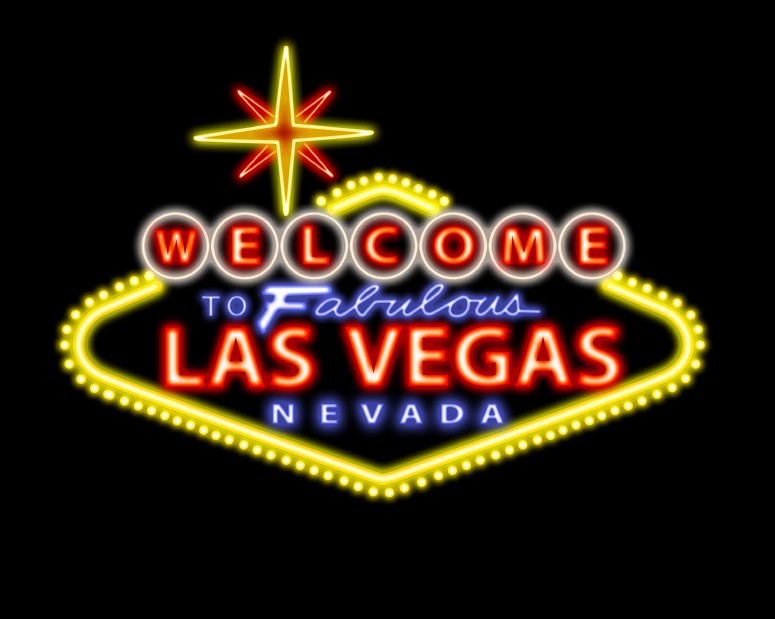 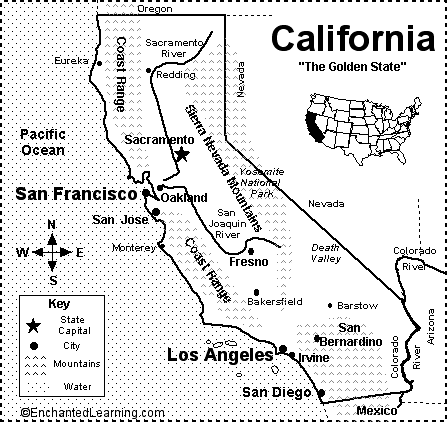 La capitale?
La réponse?
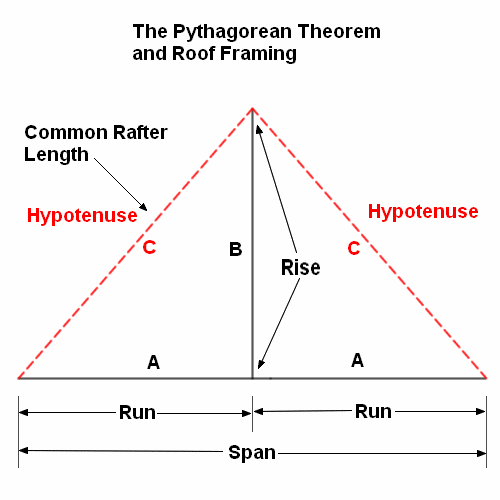 a²+b²=?
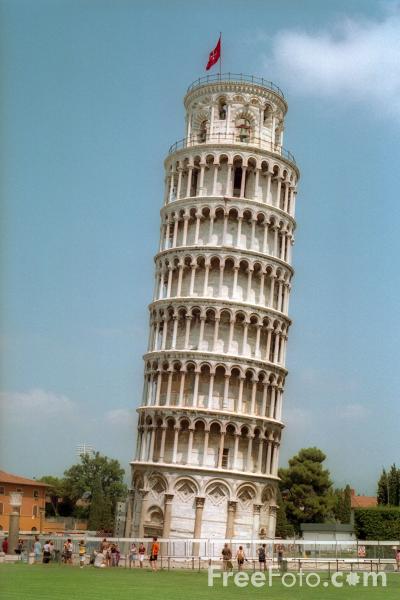 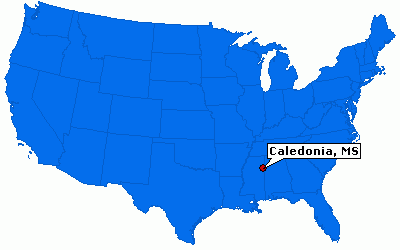 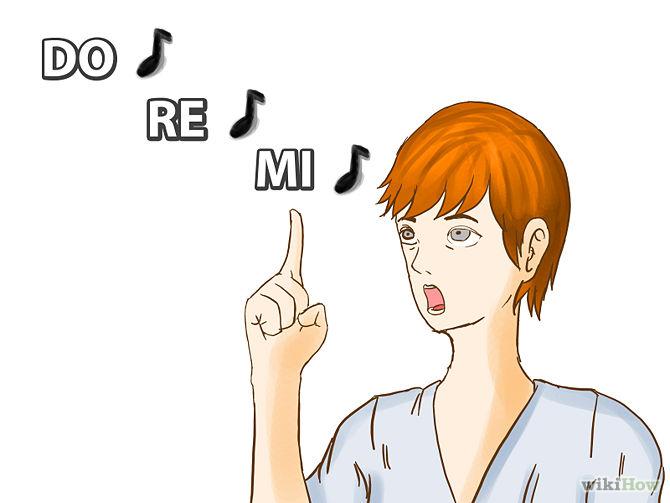 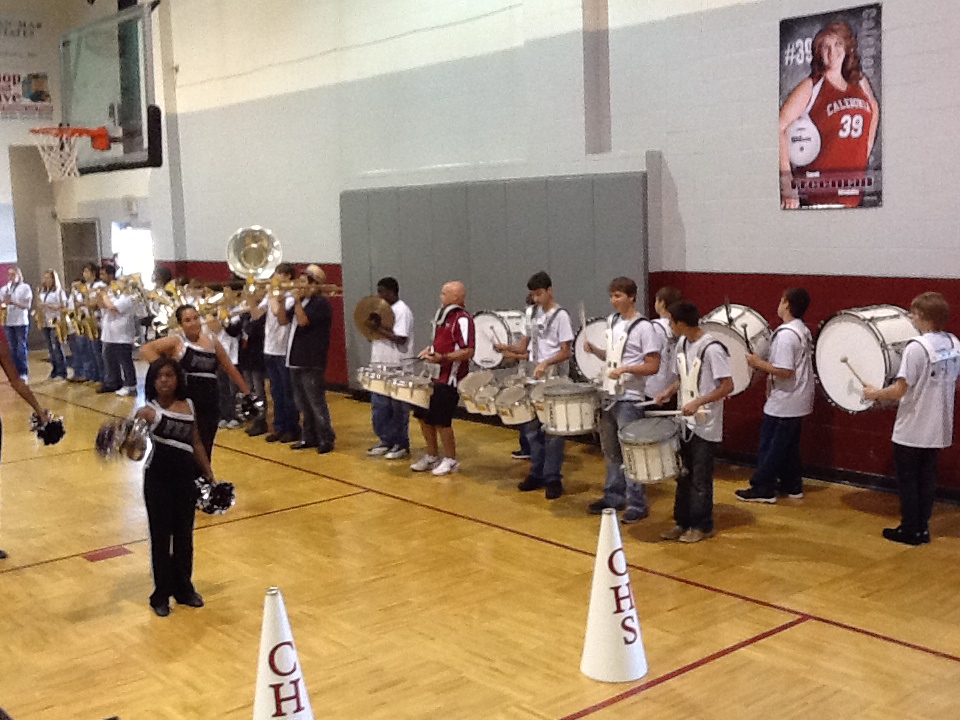 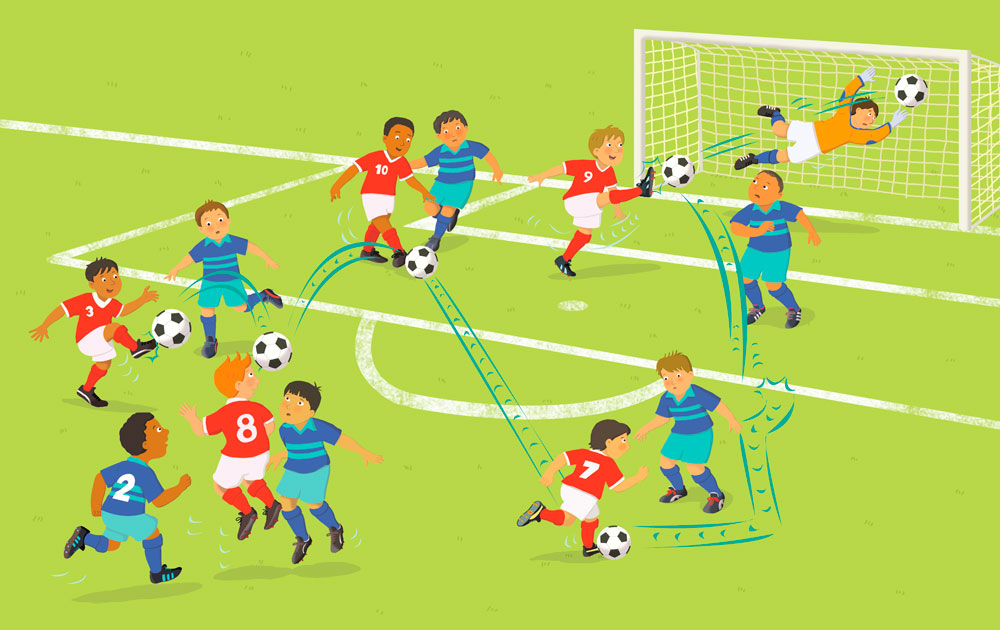